Критериальная оценкакак условие формирования самооценки младшего школьника
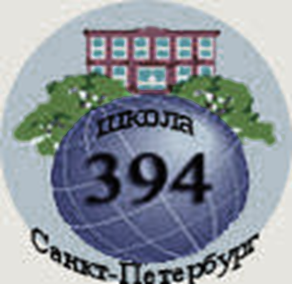 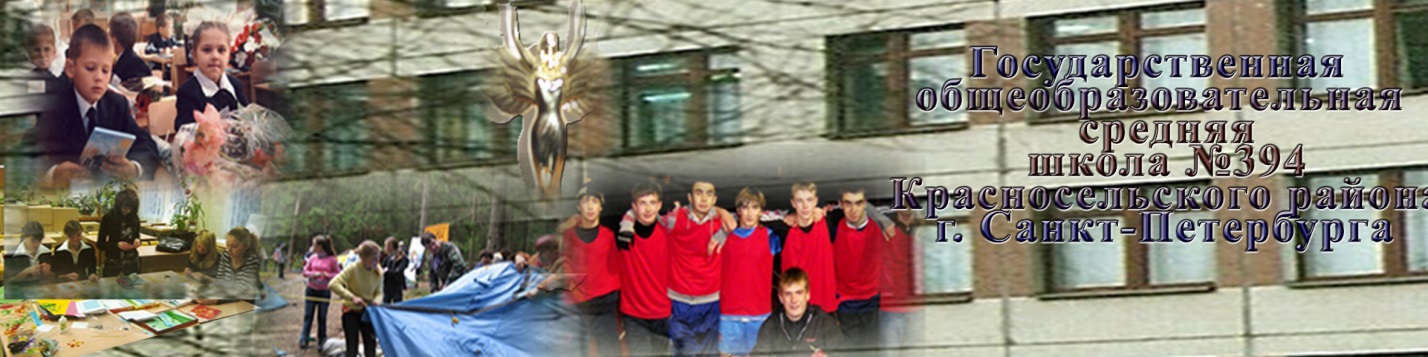 Титова Елена Викторовна – учитель начальных классов
Оценка характеризует степень усвоения учащимися учебного материала в соответствии с требованиями программы
Формы выражения оценки

Эмоционально (улыбка, одобрение, поощрение и т.п.);
Символически (переходный флажок, кружок, другой символ);
Вербально (оценочное суждение);
Количественно (в виде отметки по определенной шкале, местом в рейтинге и т. д.

Министерство общего и профессионального образования Российской Федерации Письмо от 19 ноября 1998 года  N 1561/14-15 «Контроль и оценка результатов обучения в начальной школе»
Этапы работы, направленной на развитие оценочной самостоятельности учащихся.
1 этап
Введение критериев оценивания
2 этап
Дифференцирование самооценки
3 этап
Способ производства формализованной оценки
4 этап
Объективность самооценки
1 этап. Введение критериев оценивания
Цель – развивать у учащихся умение анализировать работу, обсуждая критерии самооценки.
Критерии оценивания:
правильность
аккуратность
Удовлетворенности работой
Настроение
Успех
2 этап. Критерии оценивания
Правильность
Аккуратность
Каллиграфия

ФИКСИРОВАНИЕ РЕЗУЛЬТАТОВ.
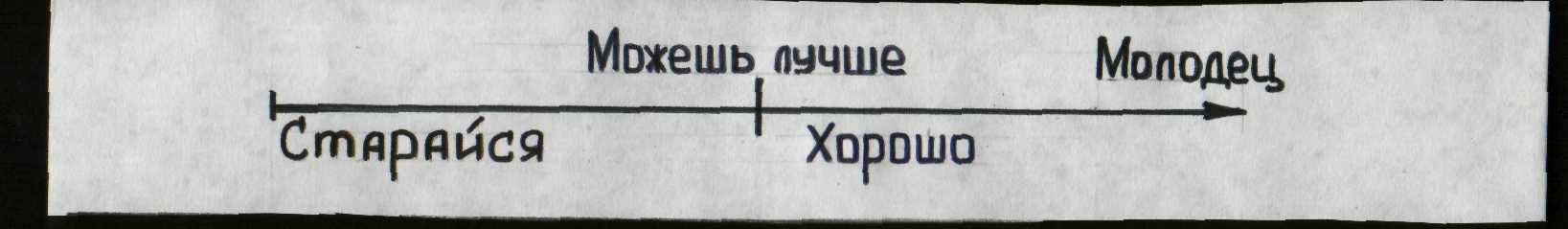 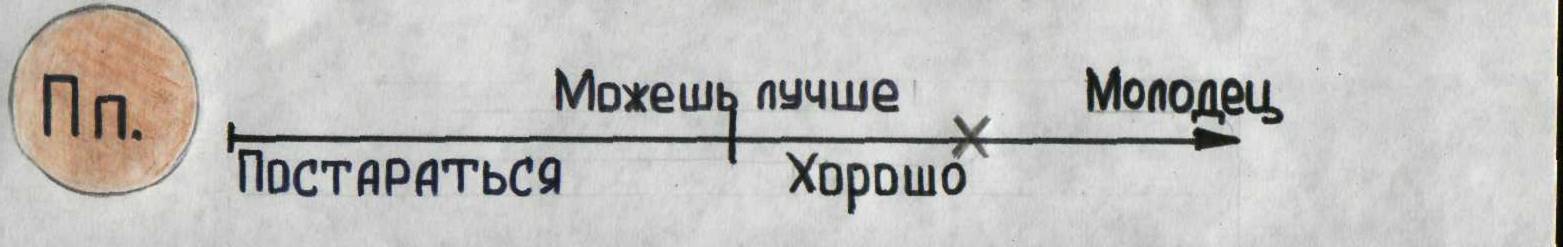 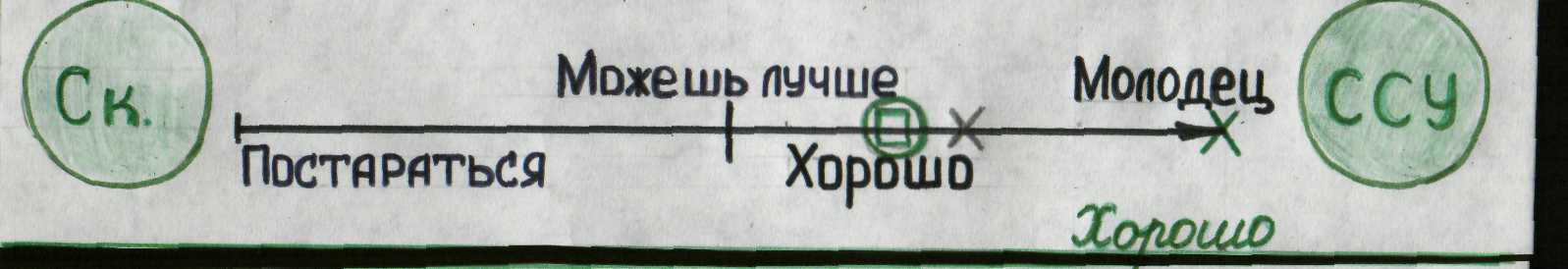 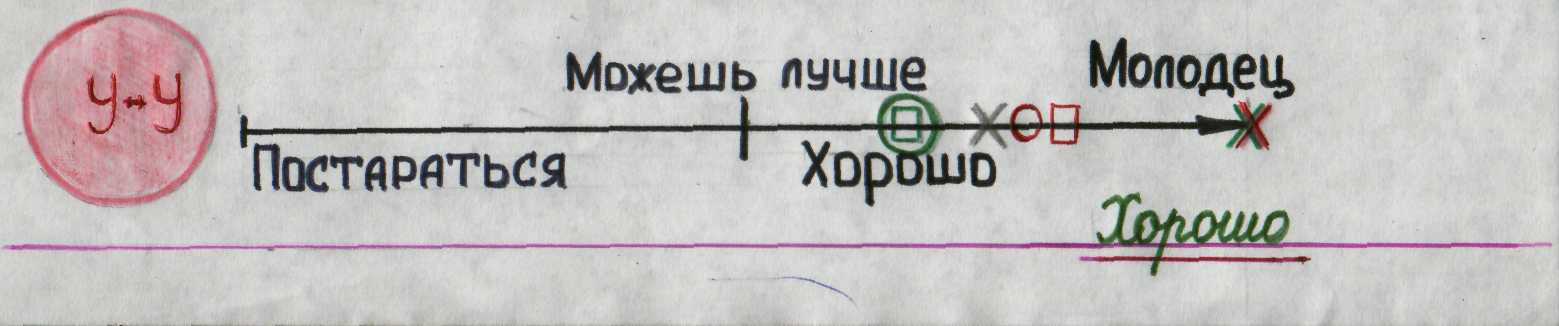 3 этап. Способ производства формализованной оценки
Цель – осуществлять информативную и регулируемую обратную связь, давая ученику возможность отследить выполненный объем материала и составить самостоятельную программу подготовки к аналогичной работе
Критерии  оценивания.
Правильность
Аккуратность и каллиграфия – общее впечатление от работы
Самоконтроль

ФИКСИРОВАНИЕ РЕЗУЛЬТАТОВ.
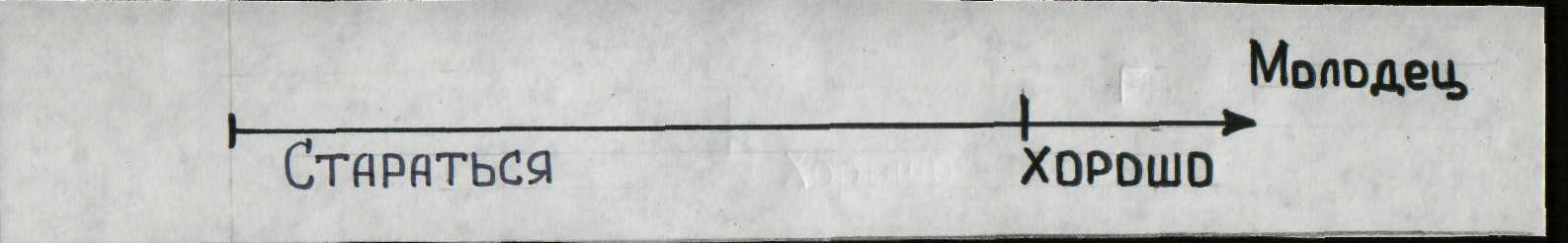 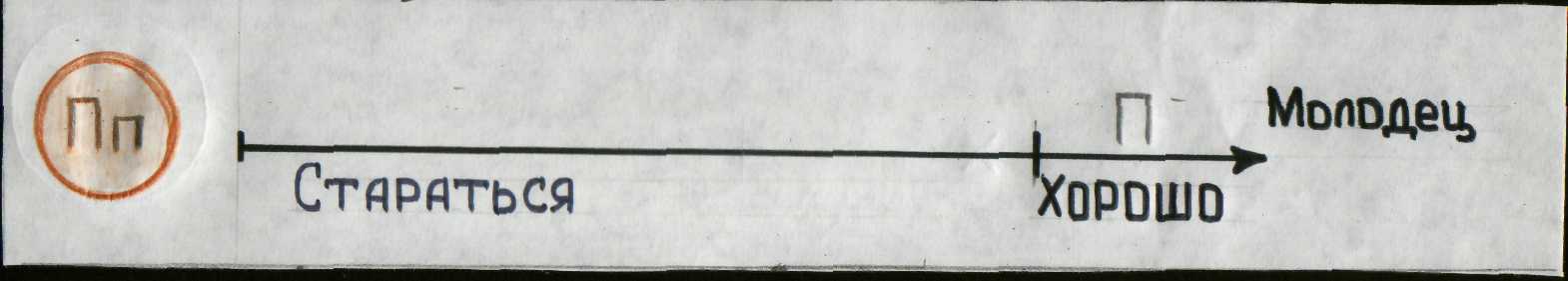 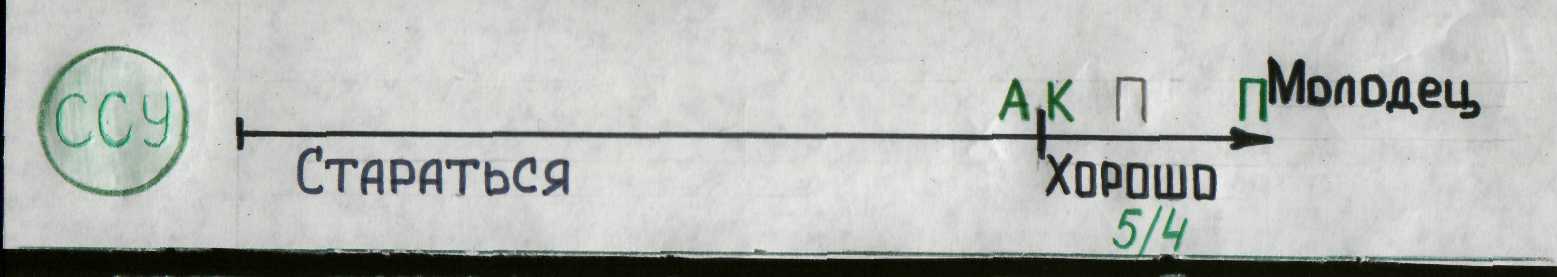 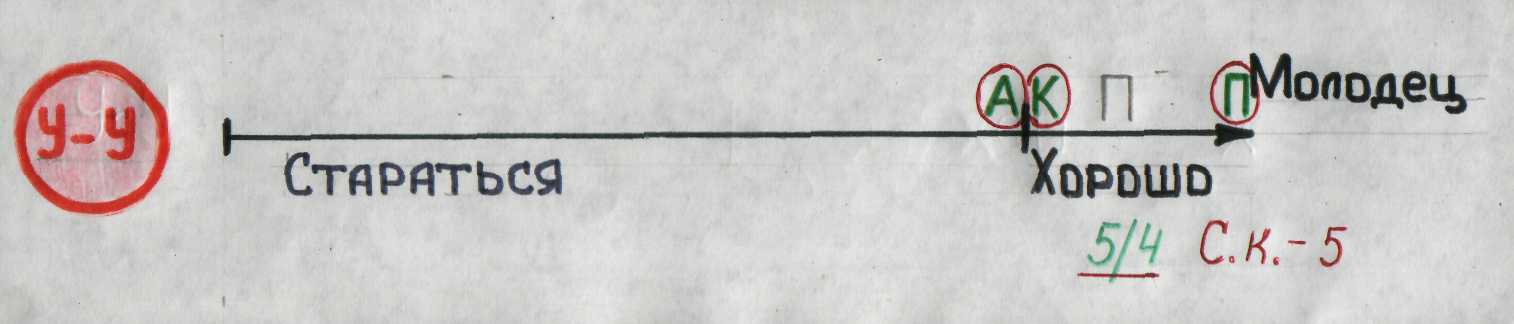 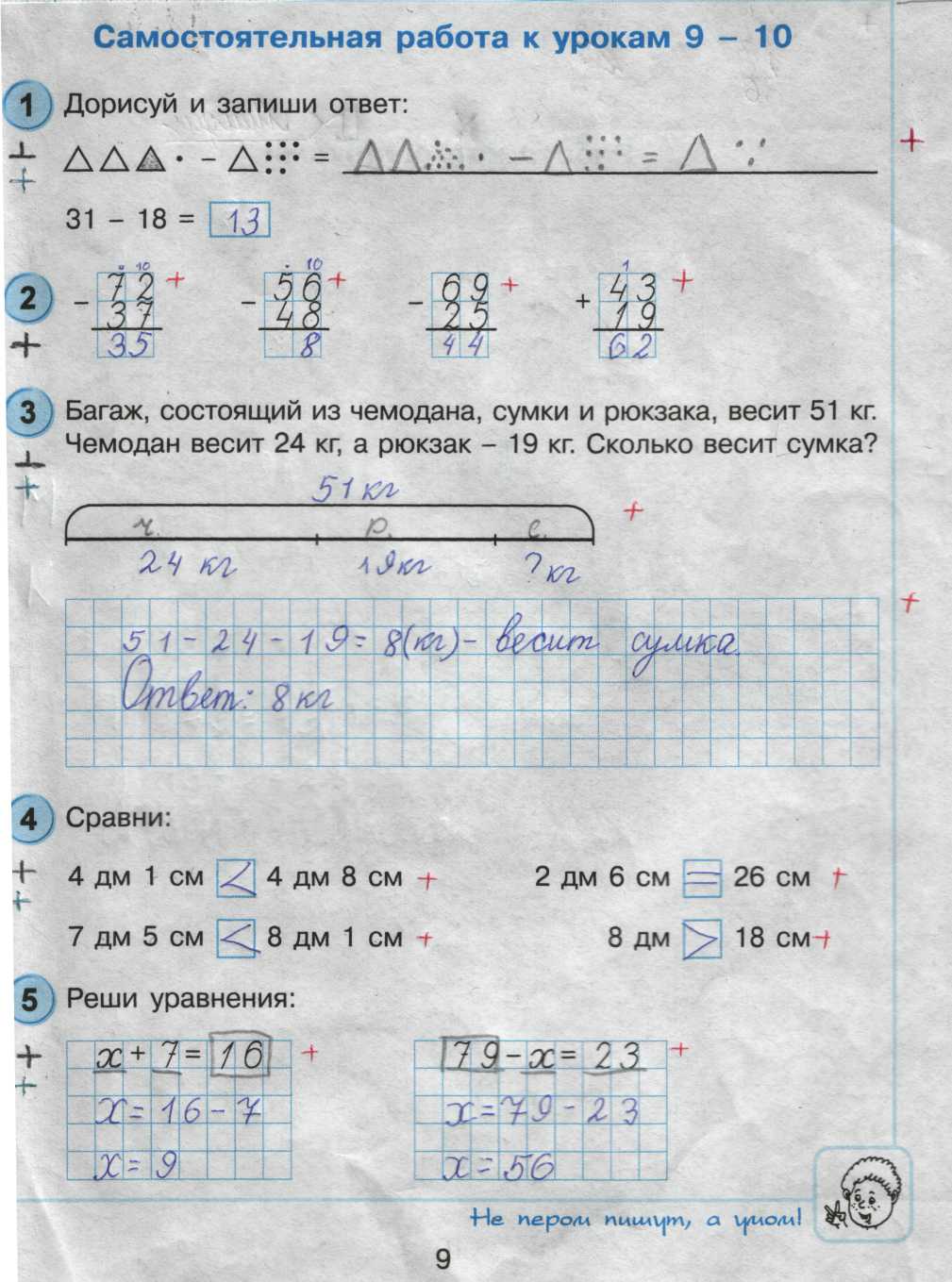 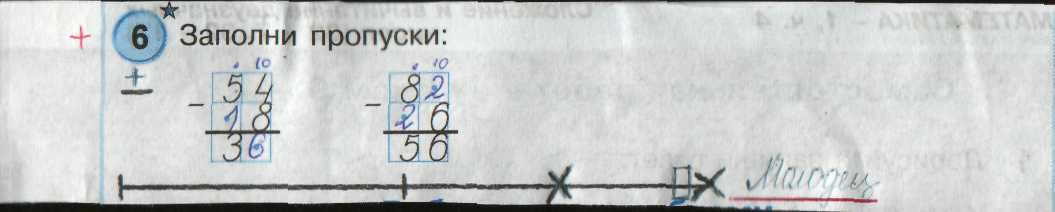 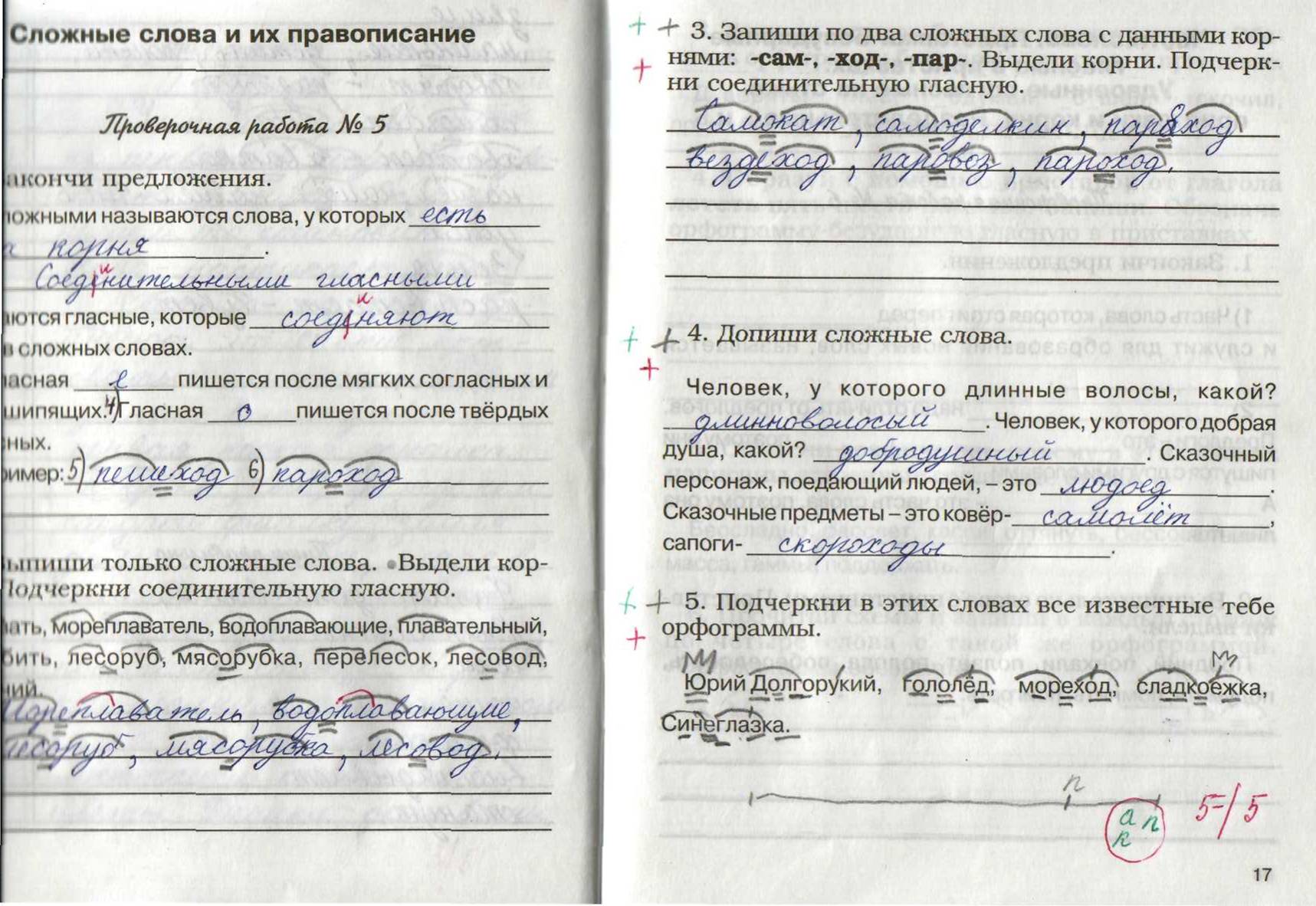 Этапы оценивания.
Ознакомление с критериями отметок и отметочной деятельностью
4 этап. Объективность самооценки
Цель:
 провести анализ по предполагаемому оцениванию и по оцениванию после выполнения работы;
сравнить свою отметку и отметку, поставленную учителем совместно с учителем, а в дальнейшем самостоятельно, тем самым добиться формирования адекватной самооценки
САМОАНАЛИЗ

ПП = ССУ (СК!) = УУ
Высокий   рейтинг   ученика
СОСТАВЛЕНИЕ   САМОСТОЯТЕЛЬНОЙ   ПРОГРАММЫ  ПОДГОТОВКИ  К  АНАЛОГИЧНОЙ  РАБОТЕ
   ( определение объема и содержания требуемой дополнительной работы)